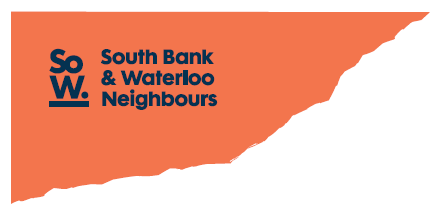 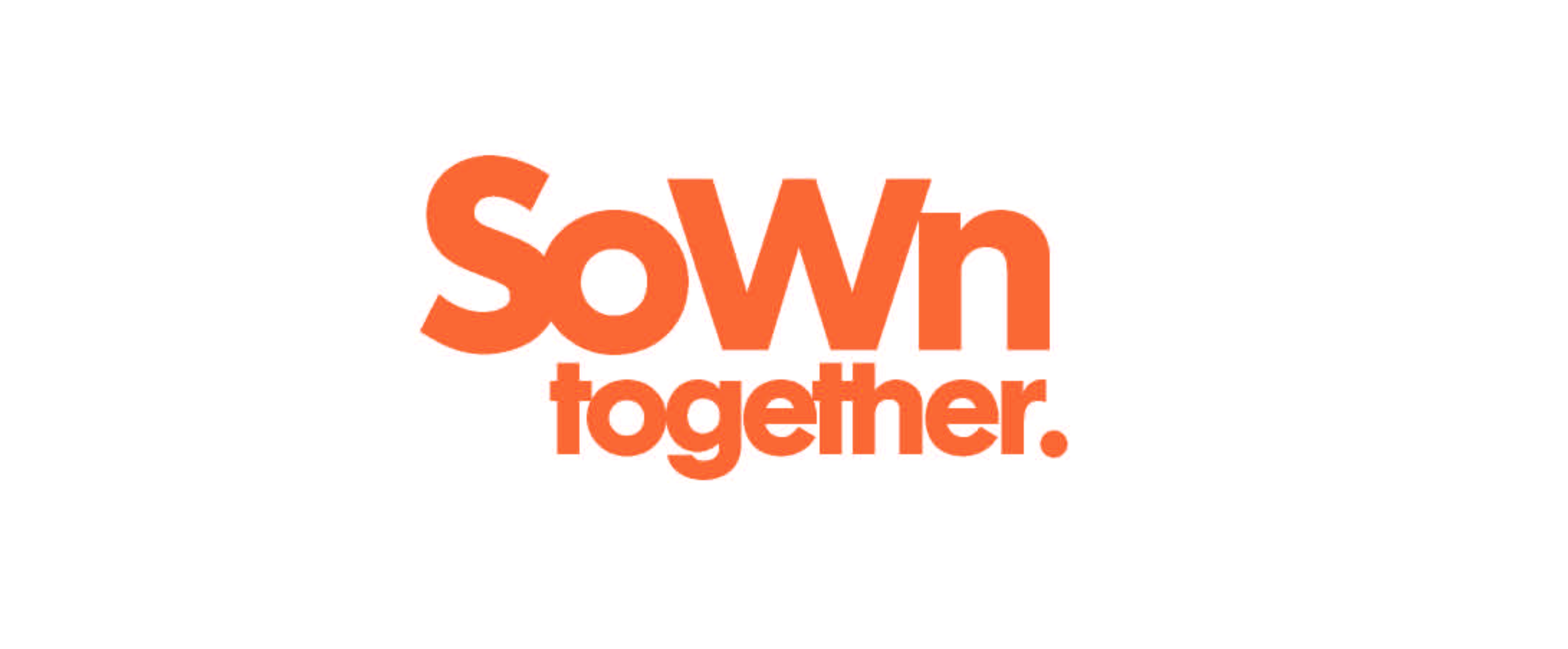 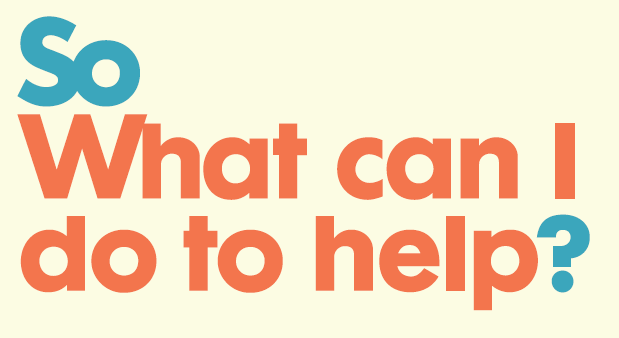 South Bank & Waterloo Neighbourhood Planning
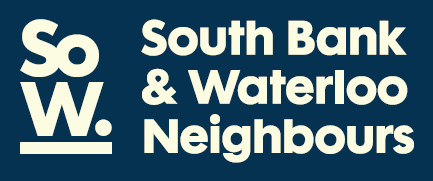 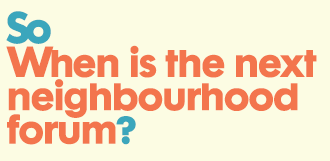 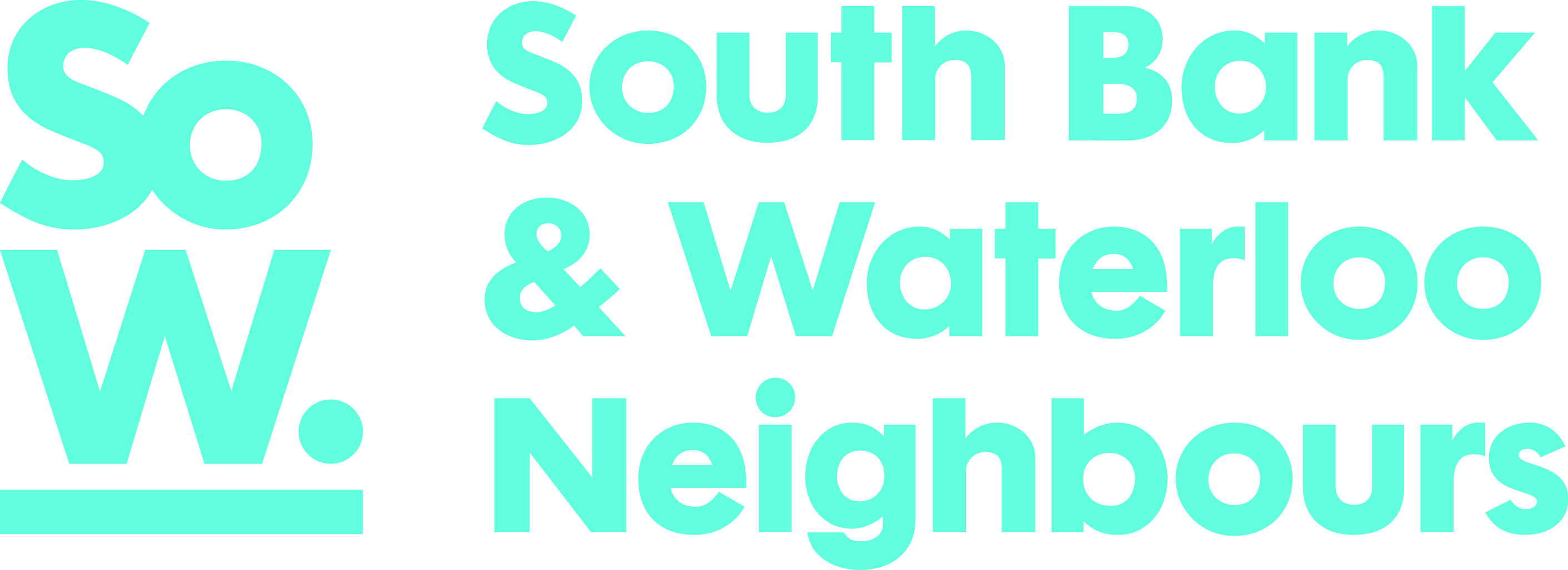 12,000 residents

 55,000 employees

 28m tourists

 100m commuters

 Contributes £2bn p.a to economy

 Facing development on an unprecedented scale

 Declining public investment
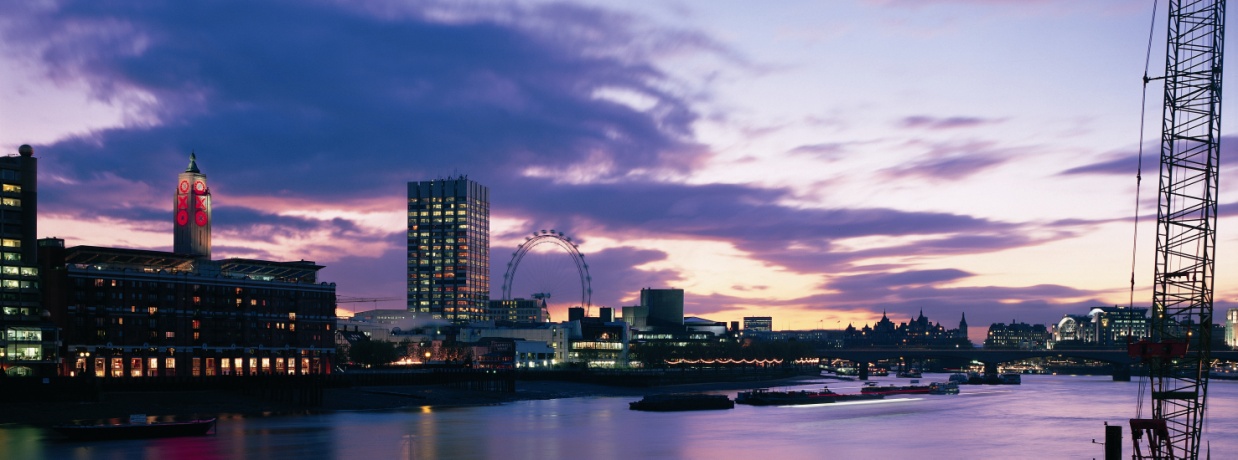 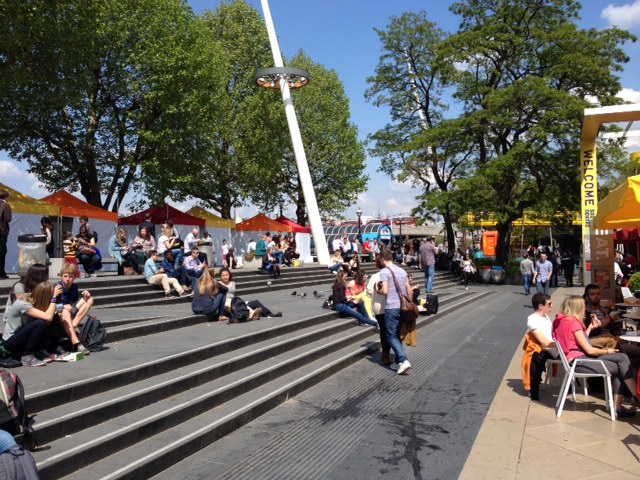 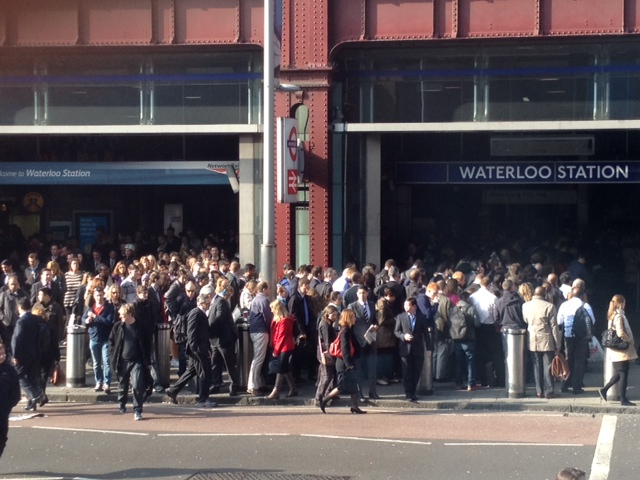 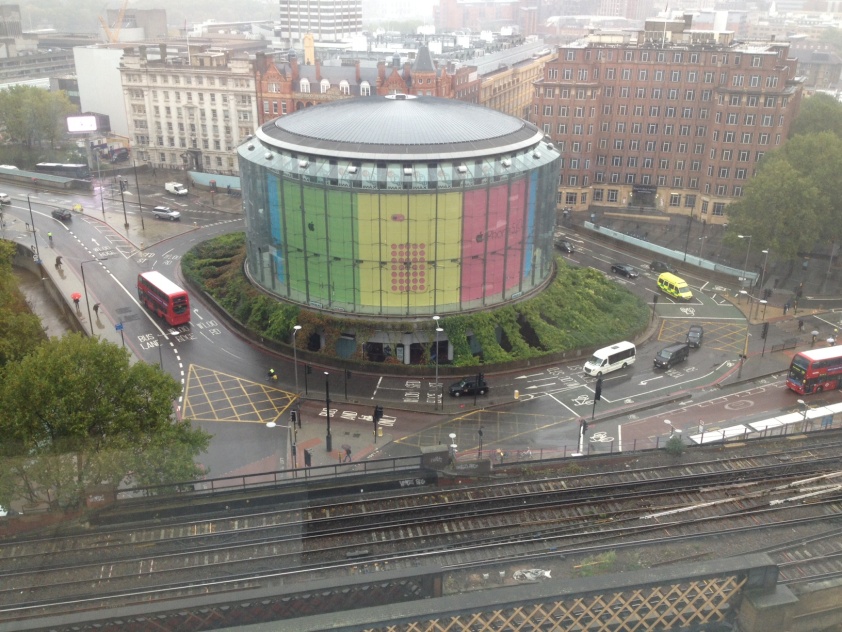 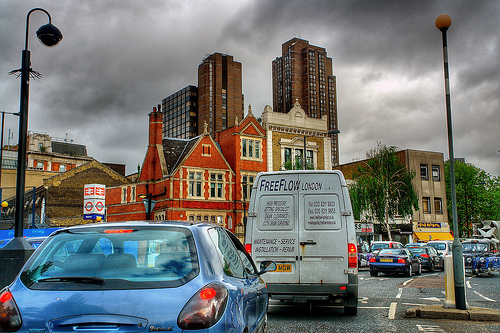 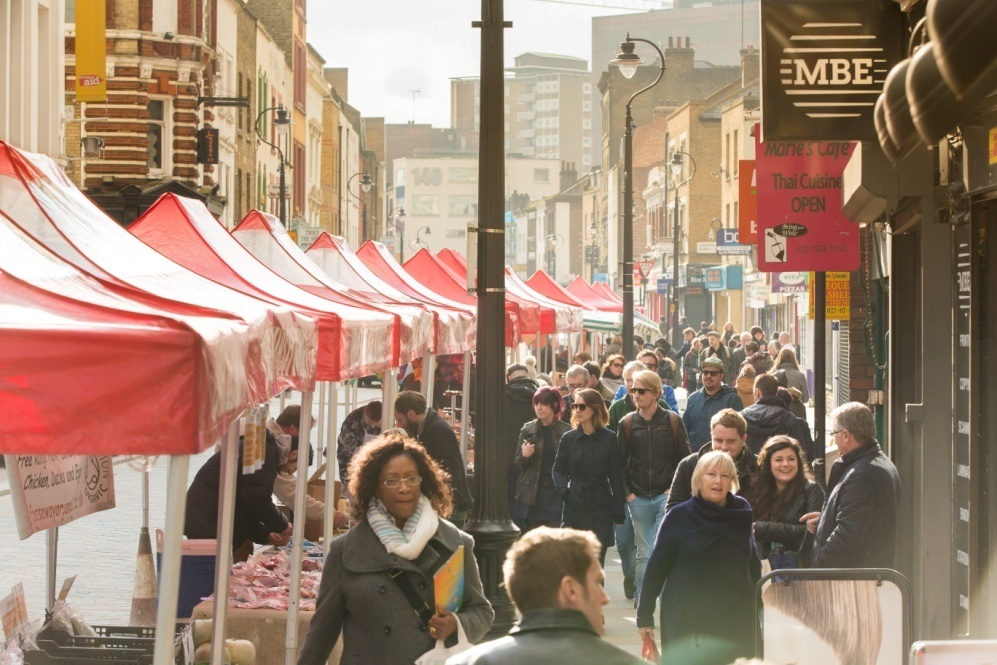 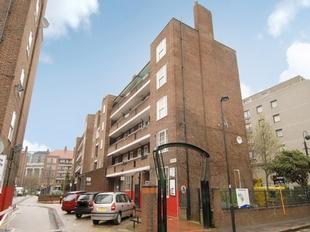 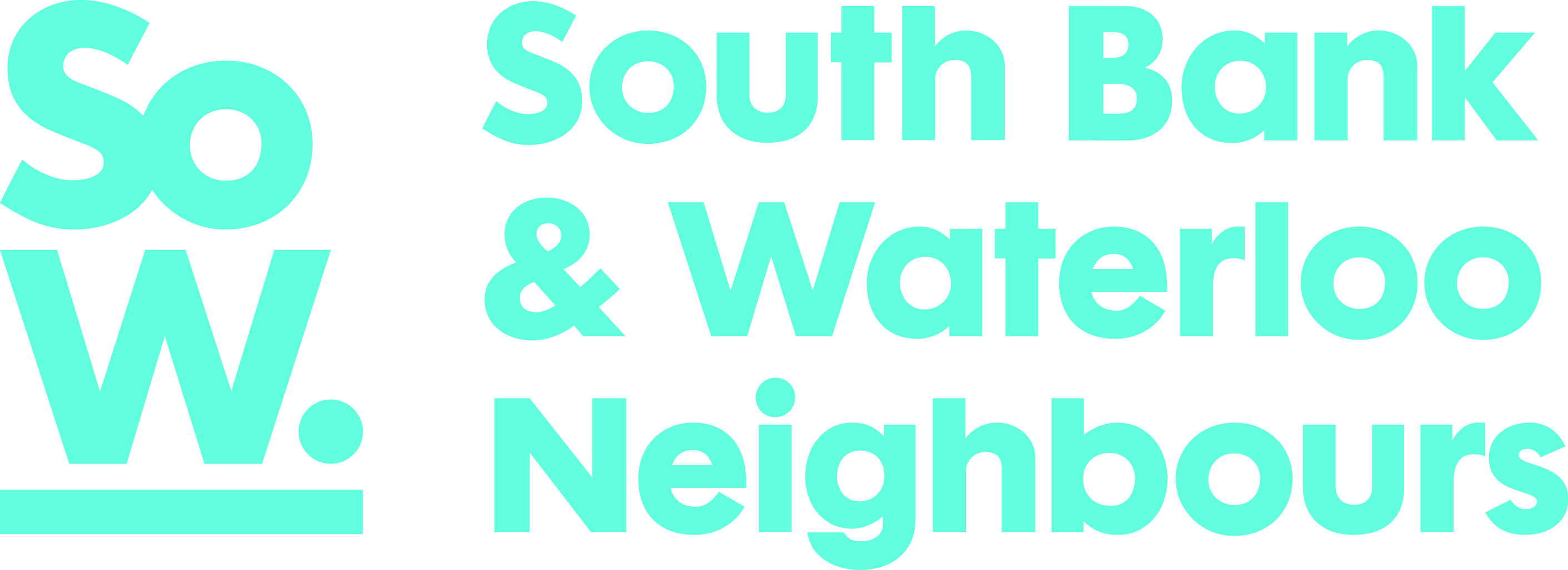 SoWNeighbours




Formed in April 2013
Designated in March 2014 
430 Members – 33 in steering group voted through constituent group

Membership categories:
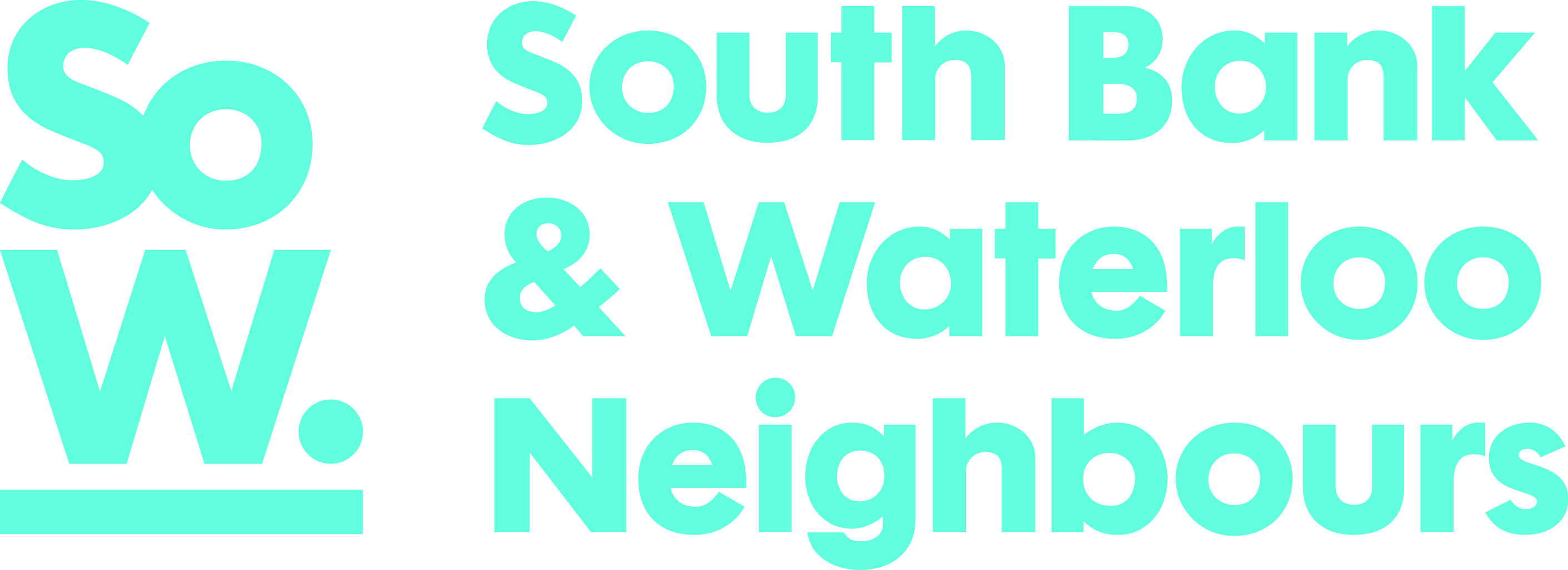 Neighbourhood Plan
Listening – asking questions about what people like and dislike about the area
Distilling – grouping information into broad themes 
Developing objectives – general objectives for each theme
Writing policy for the plan itself and taking it to referendum
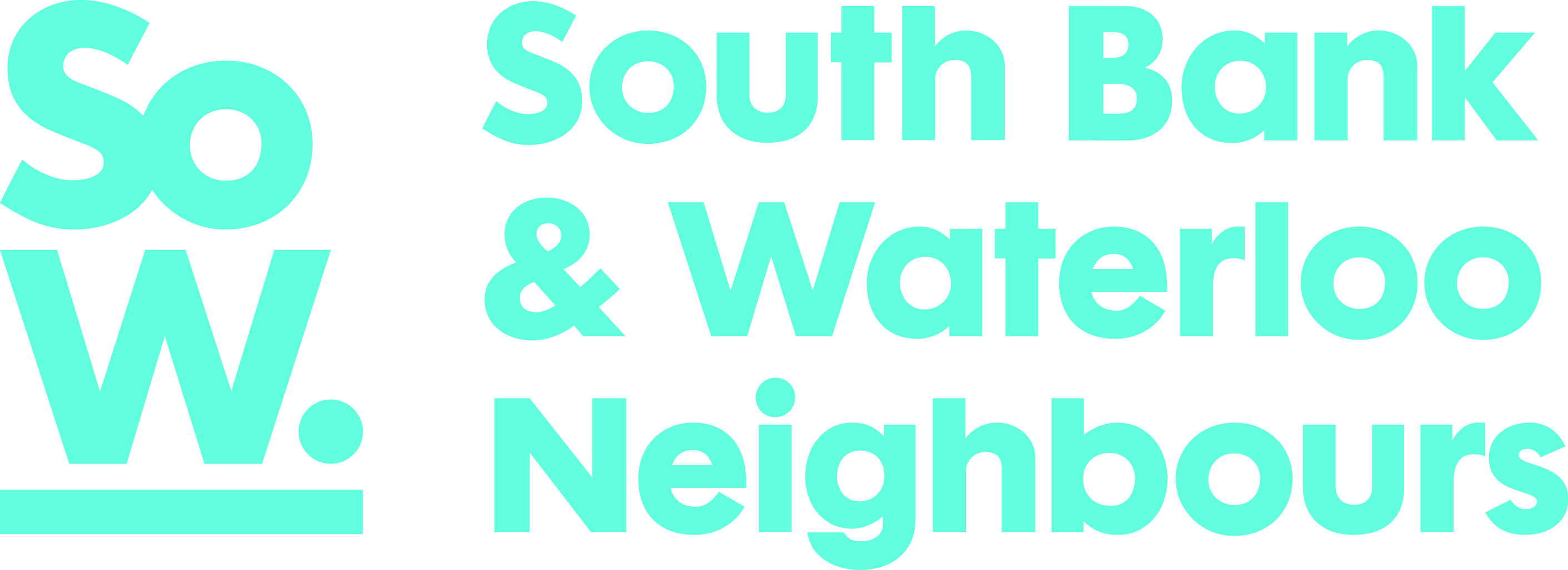 3 burning issues...
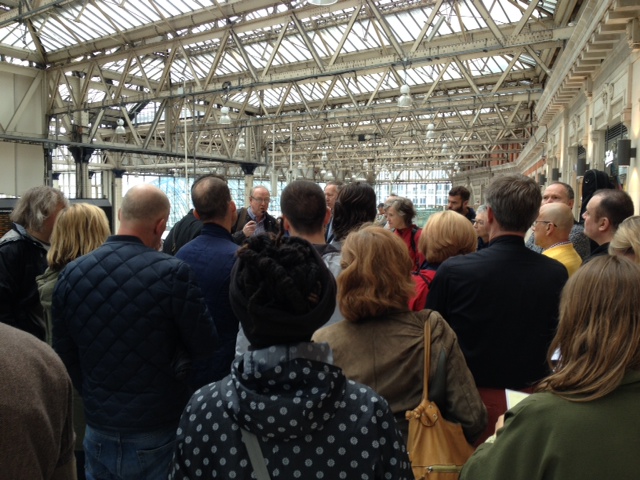 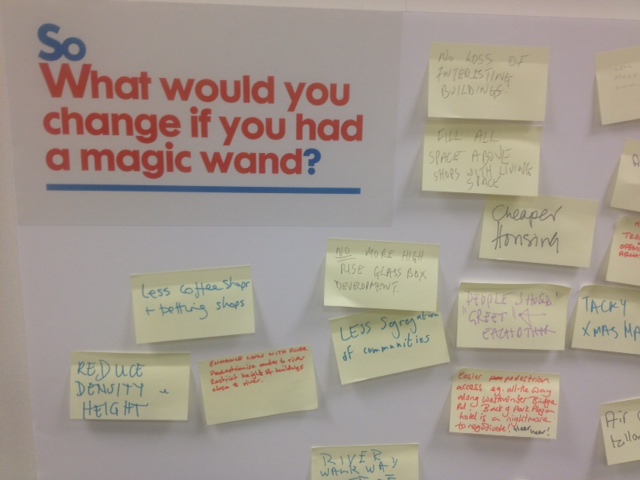 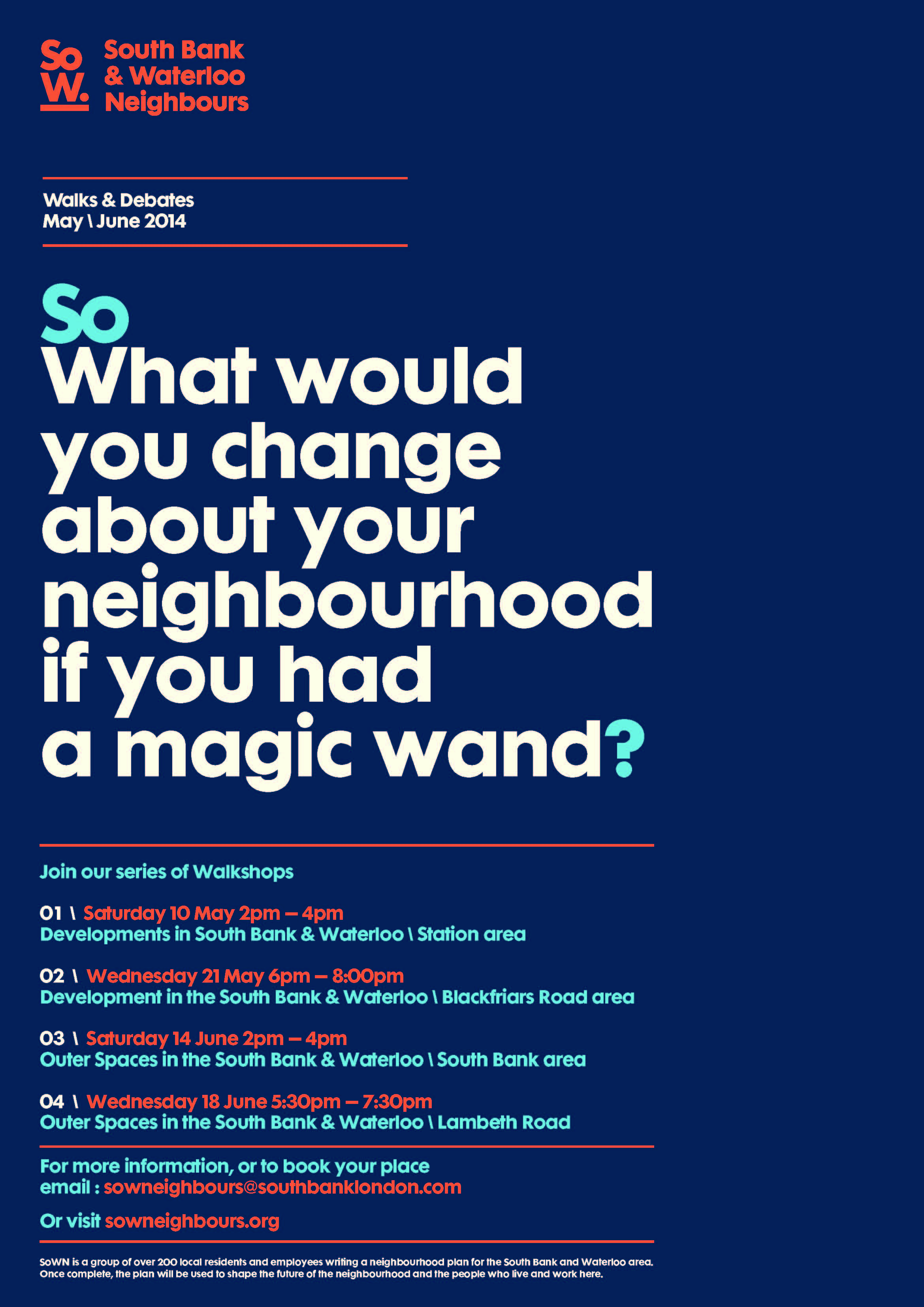 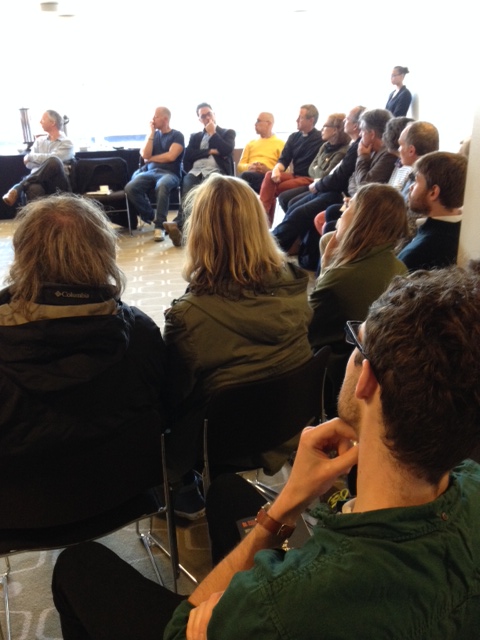 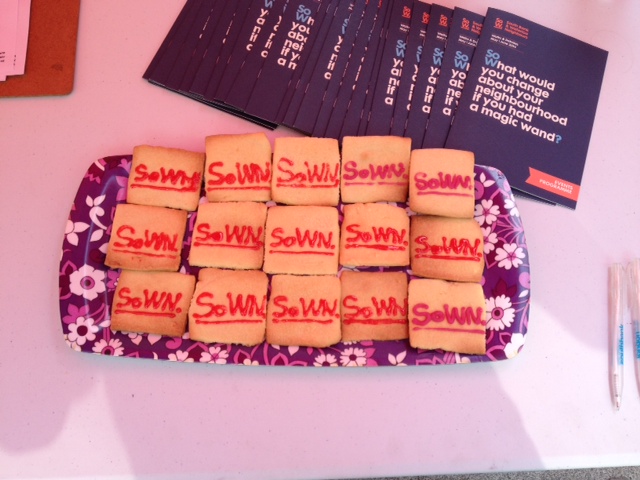 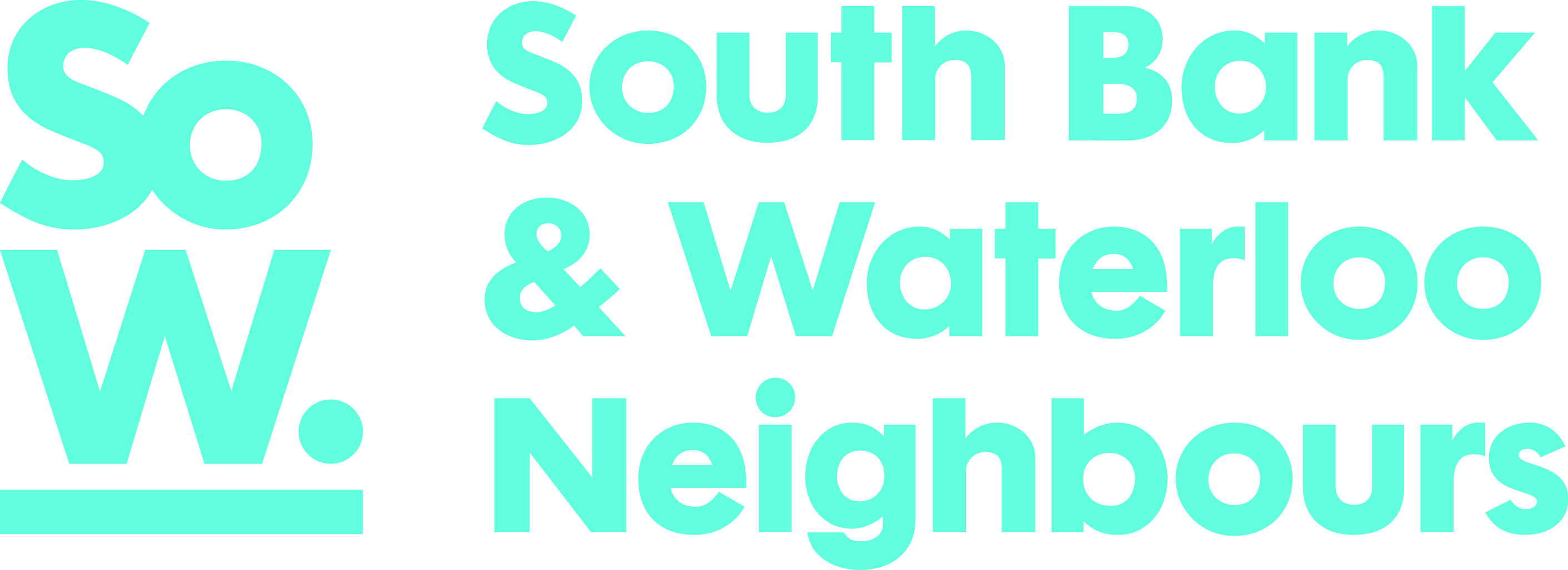 Thematic groups
Retail
Housing
Green Infrastructure, open space & air quality
Social Infrastructure
Development management
Streetscape & transport
Why are we doing this?
Decisions about the future of the neighbourhood are taken remotely and with lack of understanding about the needs of local businesses and residents
It’s an opportunity not only to form policy but to fund delivery of that policy through CIL
Brings the business and residential community together 
Innovative, local approaches are needed to fix our problems
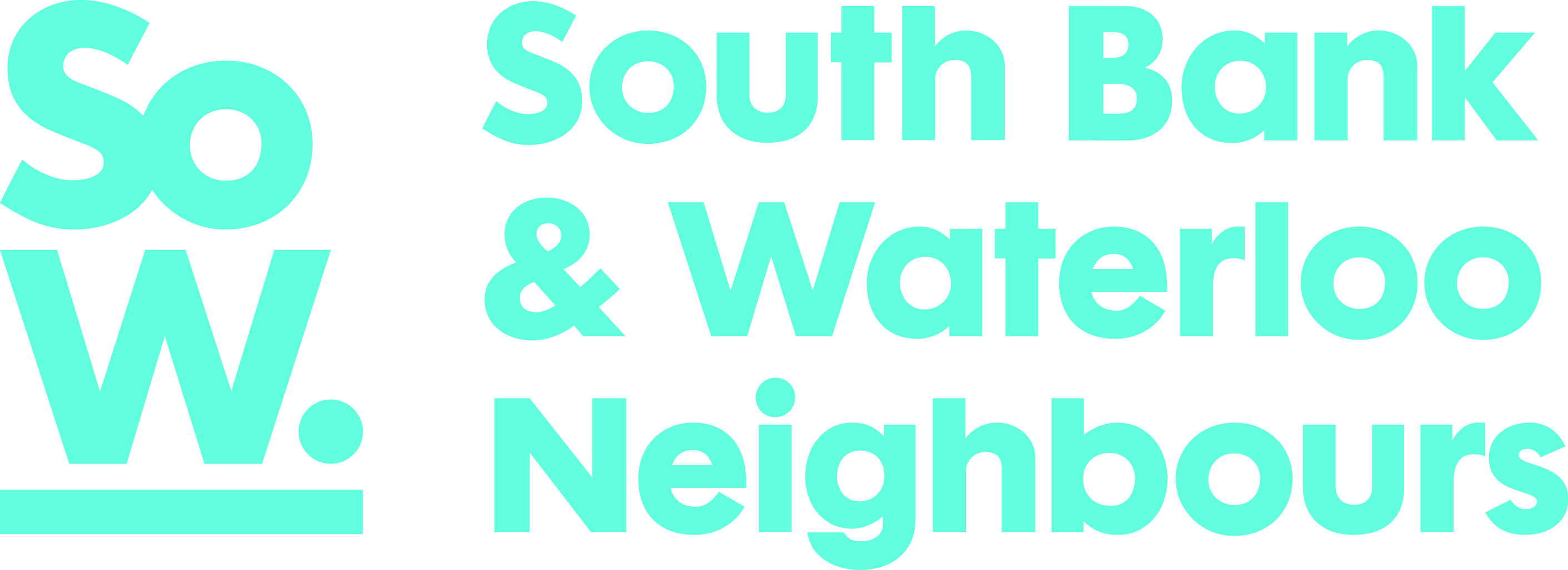 Five lessons from South Bank & Waterloo
Don’t rely on the support of local authorities
Democracy breeds trust
Build in plenty of time for the big questions
Populous London neighbourhoods = skills
Relationship with local authority is key
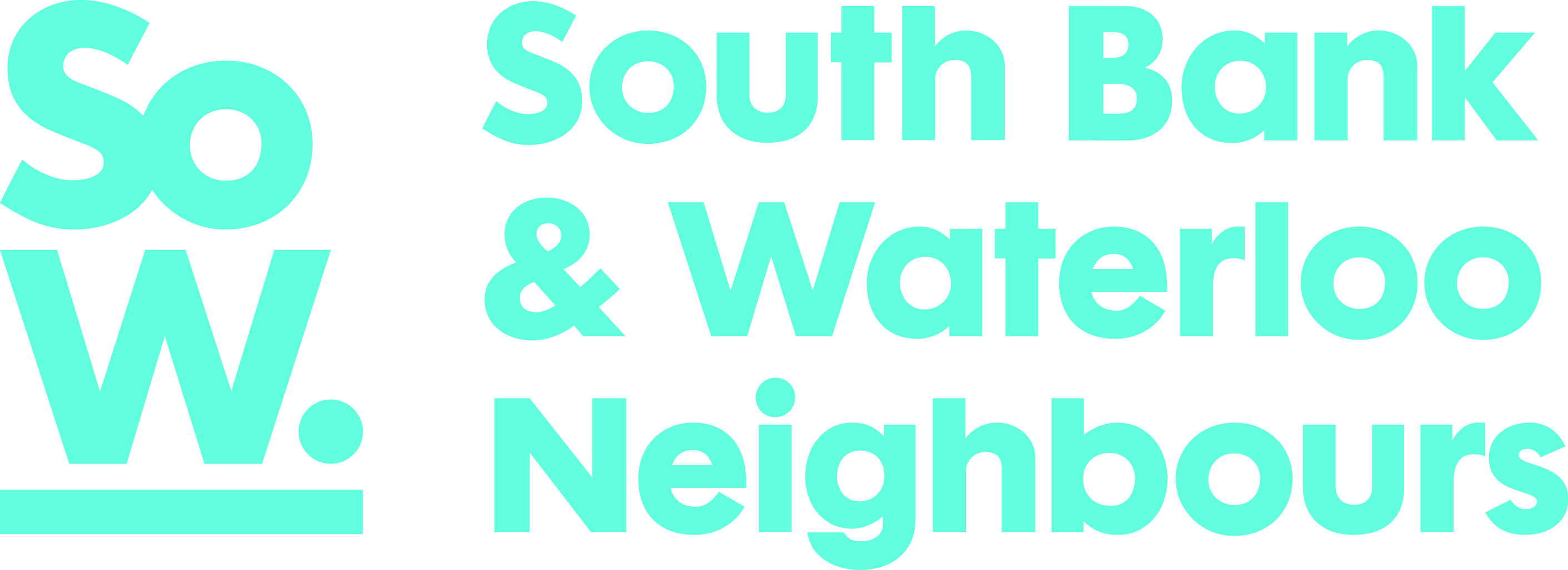 What happens next?
Four options:

Incorporate and stay small
Merge community groups into one
Community Land/Development Trust
Parish Council
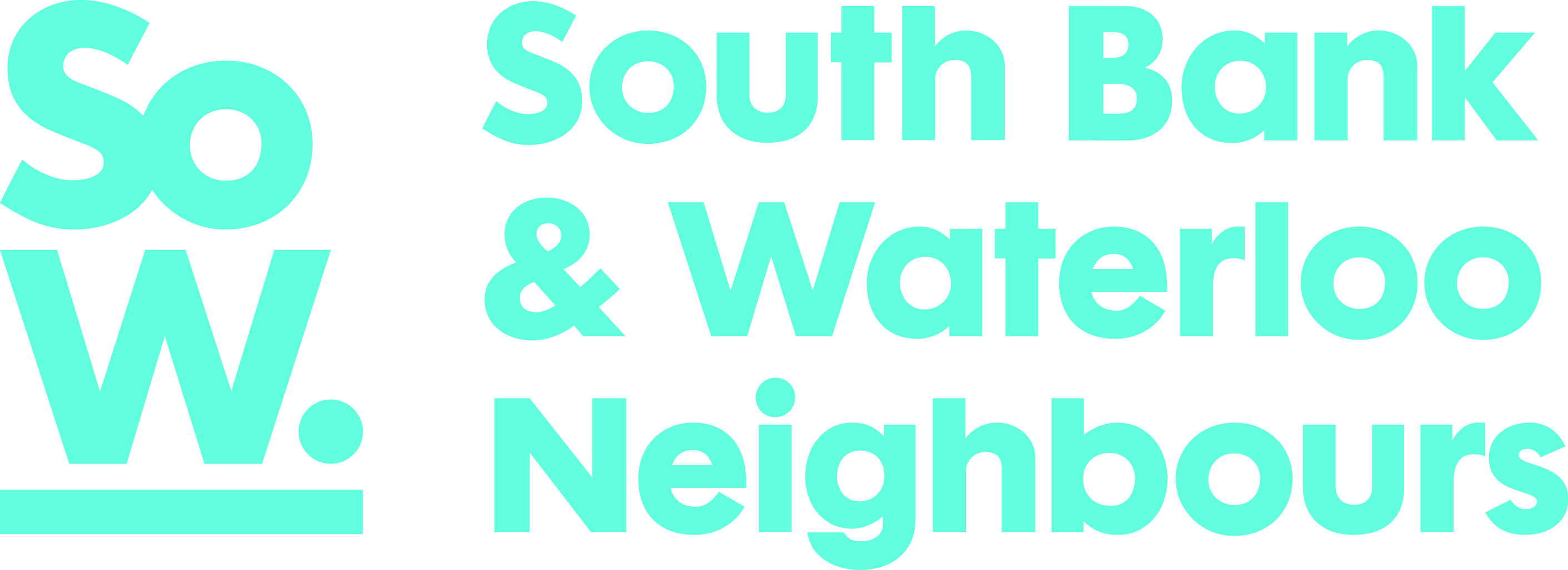 Benefits of parishing
Community Infrastructure Levy
Maximum local control
Greater power to oversee delivery of neighbourhood plan
Community cohesion
Neighbourhood Forums can make transition more easily than most groups